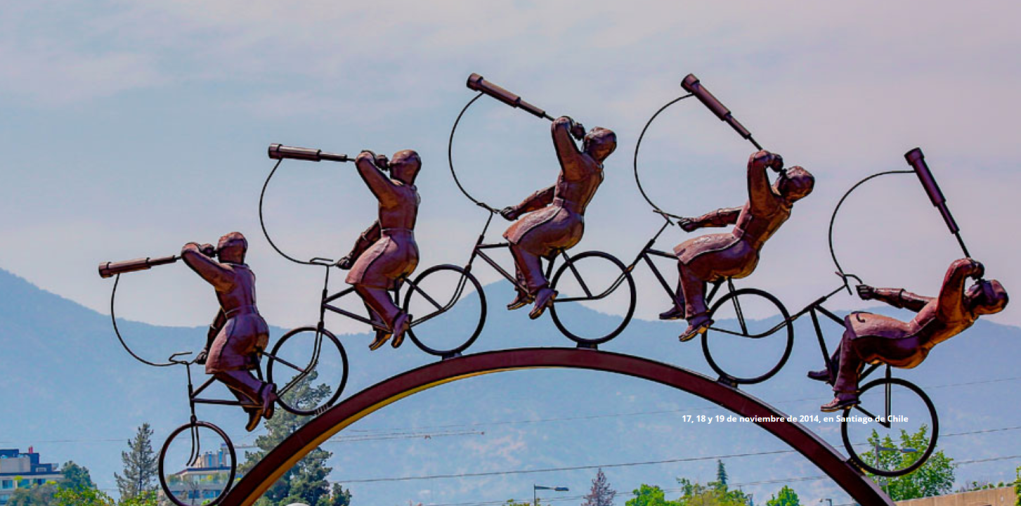 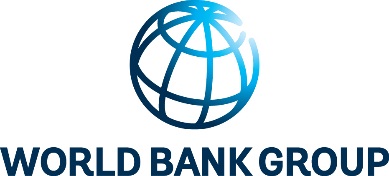 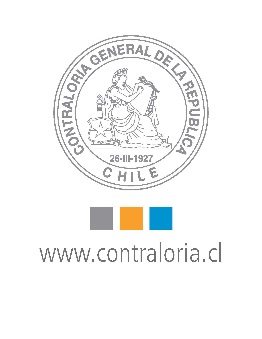 Government Accounting and Financial Reporting in Latin America:
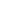 The State of Public Finance


Victoria Renée Narváez Alonso, General Secretary, CGR, Chile
Svetlana Klimenko, Lead Financial Management Specialist, The World Bank Group
Paris, OECD, February 26-27, 2015
Evolution of  Reforms in Latin America:Fiscal Discipline and Management of Government Finances
Macroeconomic reforms of the mid-80s to early 2000s
Tackled structural and macro-fiscal issues and helped to:
Reduce inflation
Control budget deficits
Attract foreign direct investments
Higher growth rates since 2003 (with some interruptions) contributed to:
Lower poverty rates
Expanding middle class 
Greater demands for improvements in the quality of public services
Increased calls for transparency and accountability
Initial reforms focused on macro-fiscal stabilization.
The World Bank Group
Subsequent reforms shifted towards management of public resources and delivery of services.
This evolution of reforms in Latin America reflects the interdisciplinary approach needed for a well-functioning state and underscores the importance of government credibility.
2
Evolution of  Reforms in Latin America:Fiscal Discipline and Management of Government Finances
Focus of PFM Reforms in Latin America
Centrality of the Budget
The budget:
Is a strategic link between POLICIES and IMPLEMENTATION.
Allocates resources among competing priorities.
“The budget is the single most important policy document of governments, where policy objectives are reconciled and implemented in concrete terms.”
Source: OECD Best Practices for Budget Transparency.
The World Bank Group
3
Historically, reforms focused on the budgeting process given its importance. However, the 2008 global financial crisis highlighted a missing (neglected) piece in PFM reforms.
Evolution of  Reforms in Latin America:Missing (neglected) Piece: Accounting and Financial Reporting
Key Pieces of Fiscal Information
Accounting and financial reporting are the foundations of proper budgeting and fiscal projections.
Adherence to fiscal rules is largely nugatory without accurate information.
Unsustainable increases in expenditure likely in absence of proper understanding of available revenue.
Unbudgeted liabilities could lead to fiscal crisis unless contingent liabilities are accounted for properly.
Unrealistic economic projections arise with incomplete information.
“Information contained in financial statements helps in compliance with fiscal rules.” Source: Cangiano et al. 2013.
The World Bank Group
GFS Manual 2014 “recognizes the close relationship between guidelines for reporting GFS and accruals based public sector accounting standards.”
4
As was illustrated by the recent global financial crisis, often the importance of an item is highlighted by the consequence of its omission.
Global Trends: Harmonization of  Standards AND Processes Relevance to Latin American Reforms
FROM… 
 Lack of harmonization in preparing government information
TO….
 Convergence attempts at international and regional (EU) level
Different Standards, Practices, and Staff
Ongoing convergence of standards to improve fiscal transparency and minimize risks (e.g., GFS/IPSAS).
In the EU, the focus is on harmonization  of standards (EPSAS) AND  processes   (EU Directive 2011/85 EU – Budgetary Framework, “Sixpack” regulation).
The World Bank Group
GFSM 2014 & Current Reforms in Latin America
Statistics & Accounting Standards  ACCRUAL BASIS 
Budgeting  CASH BASIS
Practices   Diverse and Inconsistent
5
* No international standards; OECD Best Practices.
The SurveyCurrent State of Accounting and Financial Reporting Reforms
The World Bank Group
6
Method
Part 1
Part 2
Implementation Progress of Reforms
Current Reporting and Accounting Practices
Accountants General of 18 selected countries 
    (83% response rate).
Argentina did not respond; Bolivia and Venezuela responded only to Part 2.
Self-assessment.
Open and Close-ended questions.
International Public Sector Accounting Standards (IPSAS) as reference.
The World Bank Group
7
Survey Results Part 1 Implementation Progress of Reforms
Accounting and Reporting Reform
All have plans to modernize their government accounting and financial reporting systems, including:
Adoption of IPSAS
FMIS Updates
Basis of Accounting
The World Bank Group
8
Survey Results Part 1Implementation Progress of Reforms
Perceived Benefits and Advantages of IPSAS Adoption
The World Bank Group
9
Survey Results Part 1Implementation Progress of Reforms
Legal Framework and Adoption of IPSAS
Strong preference for “indirect adoption” of IPSAS


Need to modify legal framework, but relatively simple
Based on national law, which complies with the requirements of IPSAS
The World Bank Group
Implications for: 
Harmonization of accounting standards in the public sector
Comparability of financial statements
Delays
10
Approximately equal divide between phased and “Big Bang” implementation approach
Survey Results Part 1 Implementation Progress of Reforms:  Are the Dates Realistic?
The World Bank Group
11
Survey Results Part 1Implementation Progress of Reforms
Perceived Obstacles and Disadvantages of IPSAS Adoption
The World Bank Group
12
Survey Results Part 1 Implementation Progress of Reforms
Priority Technical Areas for Implementation of IPSAS
The World Bank Group
13
Survey Results Part 1 Implementation Progress of Reforms
Modalities and Critical Areas of Support
The World Bank Group
In addition to technical areas, support is needed in: budget and accounting integration, organizational restructuring, IFMIS, electronic consolidation tools…
14
Main Messages Part 1Implementation Progress of Reforms
The World Bank Group
15
Survey Results Part 2Current  Reporting and Accounting Practices
Scope of Financial Statements
Compares the scope of currently prepared financial reports with the requirements 
included in IPSAS 1 “Presentation of Financial Statements”
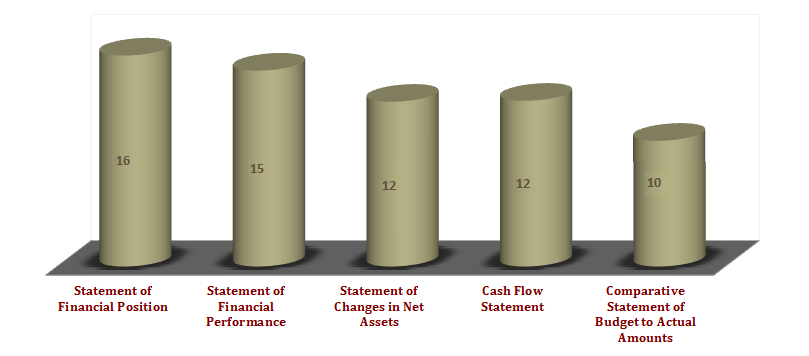 The World Bank Group
16
Survey Results Part 2Current  Reporting and Accounting Practices
Coverage of the Financial Statements
Government entities included in the prepared financial statements 
(Classification aligned with the GFSM 2001)
Statement of Financial Performance
The World Bank Group
17
Survey Results Part 2Current  Reporting and Accounting Practices
Coverage of the Financial Statements (continued)
Government entities included in the prepared financial statements 
(Classification aligned with the GFSM 2001)
Statement of Cash Flow
The World Bank Group
Costa Rica reports at the level of general government; Mexico reports at the level of limited entities.
No consistency of what should comprise government-controlled entities.
18
Survey Results Part 2Current  Reporting and Accounting Practices
Comprehensiveness and Classification of Information Presented on the Face of Financial Statements
Respondents  overall  follow the recommendations of IPSAS 1.  
Areas requiring attention:
Fixed and intangible assets, deferred and other assets and liabilities, financial  instruments, pensions, and other post-employment liabilities (Statement of Financial Position). “Other” categories are used as a “parking space.”
Transfers, own revenues, non-budgetary transactions, and grants paid (Statement of Financial Performance).
Payments made by third parties on behalf of the government and classification of cash flows by operating, investing, and financing activities (Cash Flow Statement).
Segregation of amounts related to property revaluation, foreign exchange differences, and investment revaluations (Statement of Changes in Net Assets).
The World Bank Group
19
Survey Results Part 2Current  Reporting and Accounting Practices
Notes to the Financial Statements
Notes to Financial Statements
The World Bank Group
20
Survey Results Part 2Current  Reporting and Accounting Practices
Accountability and Transparency
Existing disclosure practices with respect to financial information and external audits
The World Bank Group
21
Of nine issued opinions, two are unqualified; five are qualified; one is a disclaimer; and one is a negative opinion.
Survey Results Part 2Current  Reporting and Accounting Practices
Recognition and Measurement of PPE
The World Bank Group
22
Simultaneous use of the fair value and cost as measurement method poses a question about the underlying policy.
Only 9 countries systemically recognize depreciation.
Survey Results Part 2Current  Reporting and Accounting Practices
Recognition and Measurement of Tax Revenue
Definition of a taxable event for three key taxes:
Income Tax: 14 countries - “earning of assessable income during the taxation period by the taxpayer” 
Value Added Tax: 15 countries - “the undertaking of taxable activity during the taxation period by the taxpayer” 
Property Tax: 12 countries - “passing of the date on which the tax is levied, or the period for which the tax is levied” 
However, at the moment, tax revenue is measured and recognized in:
8 countries at the time of actual cash collection (Dominican Republic, Ecuador, El Salvador, Guatemala, Honduras, Mexico, Paraguay, and Venezuela).
4 countries in the tax returns presented by the taxpayers (Chile, Colombia, Nicaragua, and Peru).
8 countries disclose their policies for the recognition and measurement of tax revenue in the Notes, and 6 countries recognize the advance payment of taxes as an asset with the respective liability.
The World Bank Group
23
Survey Results Part 2Current  Reporting and Accounting Practices
Types of Employee Benefits Included in Financial Statements and Approach Used to Measure the Value of the Defined Benefit Pension Plans
The World Bank Group
4 countries use both Defined Contribution and Defined Benefit Plan.
3 countries (Colombia, Costa Rica, and Peru) determine the present value of Defined Benefit obligations and fair value of assets, using actuarial assumptions.
24
Conclusions
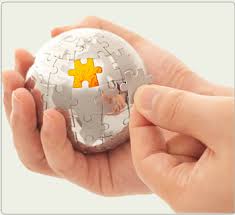 Analysis of the survey results shows:
Similarities in the challenges faced, from application and compliance with technical standards to adapting and integrating systems and processes. 
Universal need to better-understand, document, and optimize links connecting financial reporting, budgeting, and fiscal reporting processes.
Solutions will require engagements at both the country and regional levels:
Country level: To harmonize laws, regulations, policies, and procedures to enable implementation across different levels of government.
Regional level: To facilitate knowledge sharing and dissemination, and deepen collaborations to identify common, cost-effective solutions.
The World Bank Group
25
Conclusions
In tandem with the reforms taking place in countries, a few areas merit further attention:
How does the introduction of accrual accounting impact the budgeting process and the preparation of GFS? 
What role can government internal and external auditors play in the reform process?
While anecdotal evidence points to linkages between greater transparency and accountability and improved service delivery, how can this correlation be better understood and documented? 
A starting point would be systematic documentation and dissemination of: 
Individual country approaches to adoption and implementation of accrual accounting or IPSAS
Analysis and use of applicable international experiences and practices 
Coordination of the on-going and planned accounting and financial reporting reforms at the regional level.
The World Bank Group
26
IPSAS Adoption in Chile
Local context today
The General Comptroller Office (Contraloría General de la República or “CGR”) is in charge of setting the national accounting standards.

Public sector entities register their accounting information according to a national standard, but they do not present financial statements.

CGR adds the information in a report where it is presented in four separate sectors: Central Government; Municipal Sector, State Higher Education Institutions; and Government Business Enterprises.
Benefits
There will be more complete information about assets and liabilities of public entities.

The adoption of IPSAS will increases the transparency and the accountability of the financial administration.

IPSAS delivers new and more accurate information for the decision making process.
Strategic decisions for IPSAS adoption
9. Use of a transitional period for the first-time adoption of IPSAS in accordance with IPSAS 33
8. Partnership with the Ministry of Finance
7. Modify the existing information systems
6. Dissemination and training programs lead by CGR, universities and audit firms
5. Collaboration from universities and audit firms as revision groups
4. Codesign of the new standard with public sector entities between the years 2011 an 2014
3. Indirect adoption of IPSAS through the issue of a new national standard
2. Adopt all IPSAS simultaneously
1. Gradual implementation by sectors
Implementation chronogram in the Central Government
2016
2019
2015
2017
2018